Hoja-Papel A4/Carta
Etiquetas  para pegar en alfajores  de todas las marcas
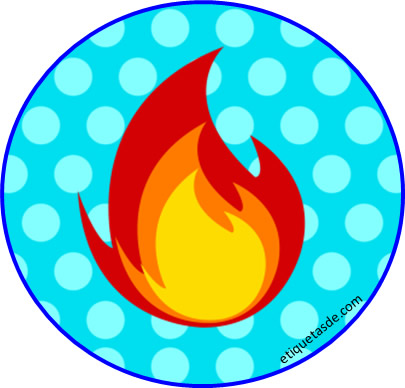 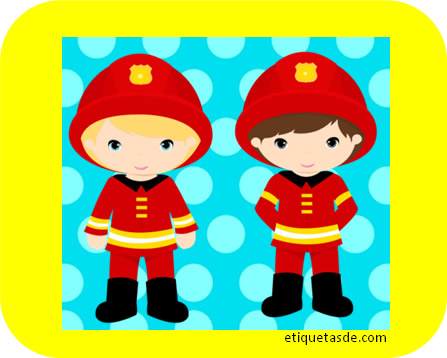 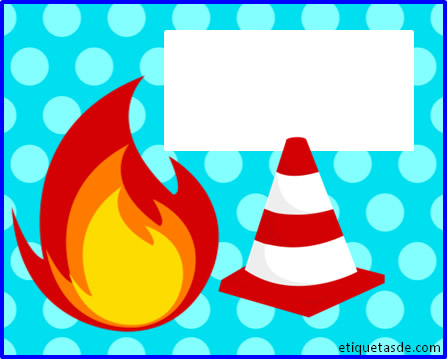 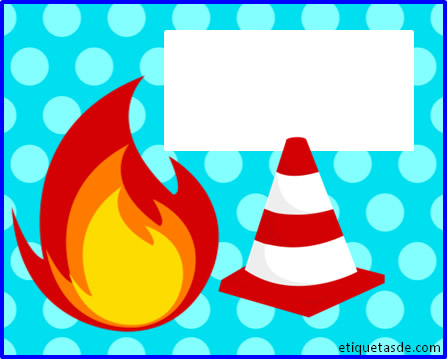 Nombre
Nombre
Cumplo xx
Cumplo xx
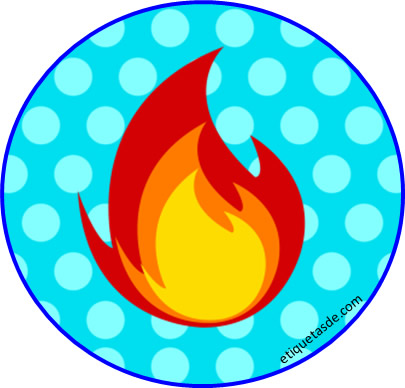 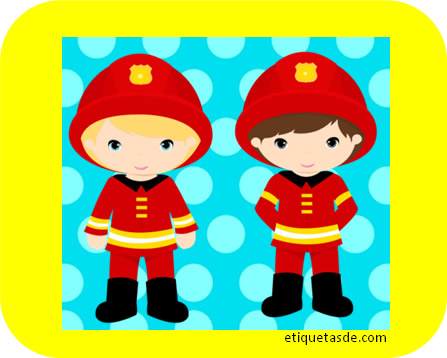 etiquetasde.com